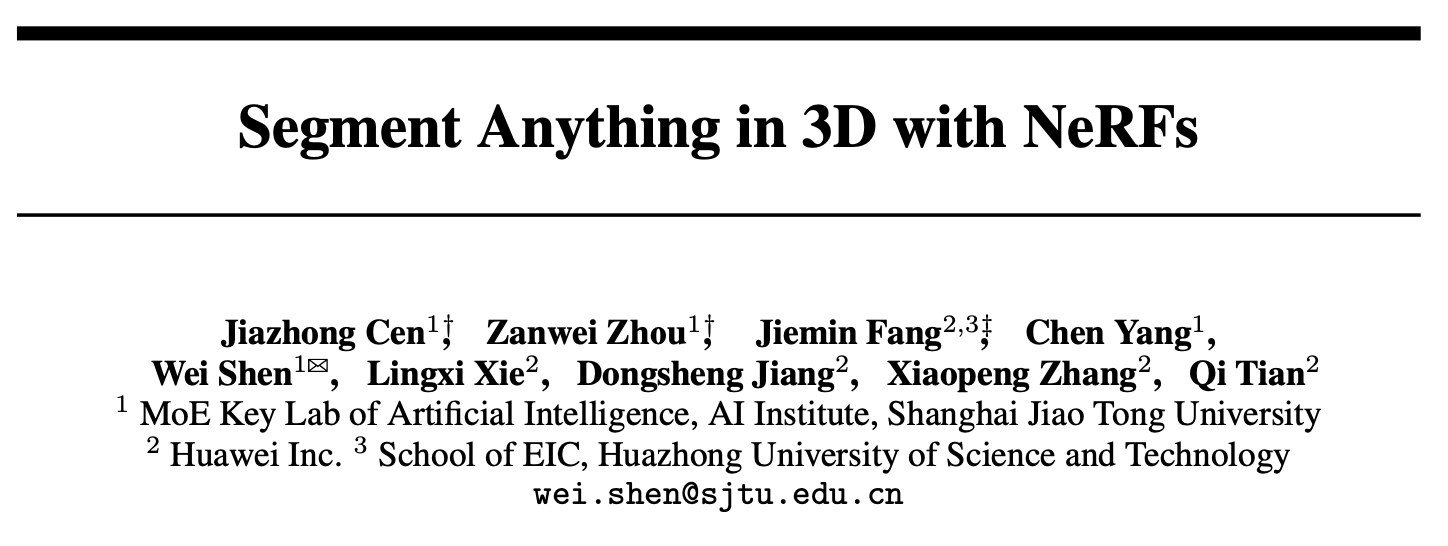 NeurIPs 2023
Citations: 47
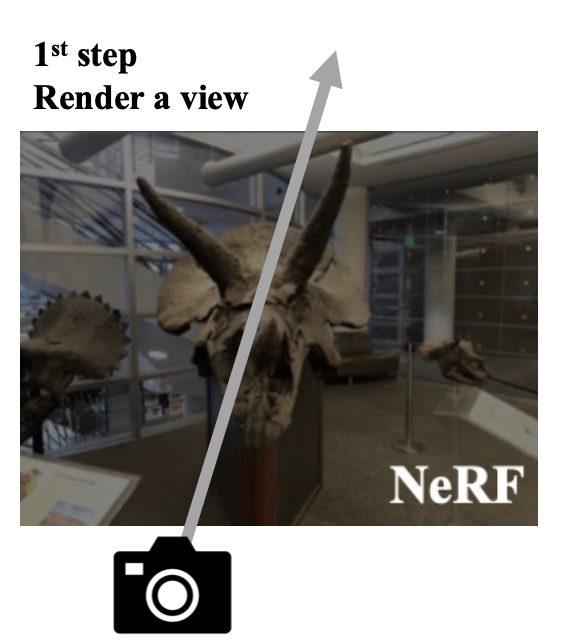 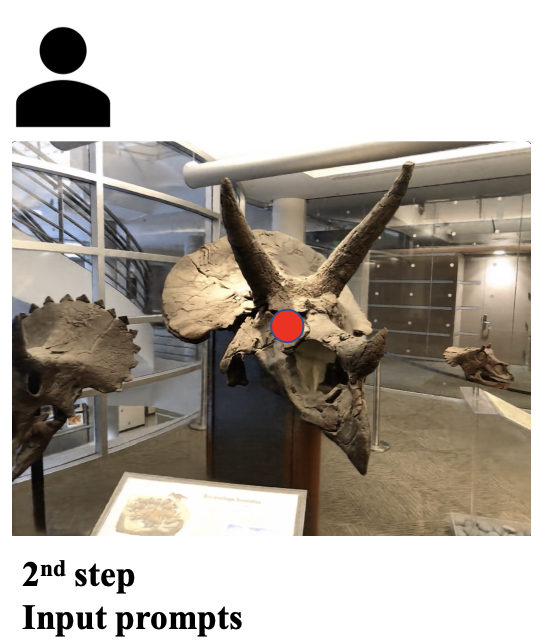 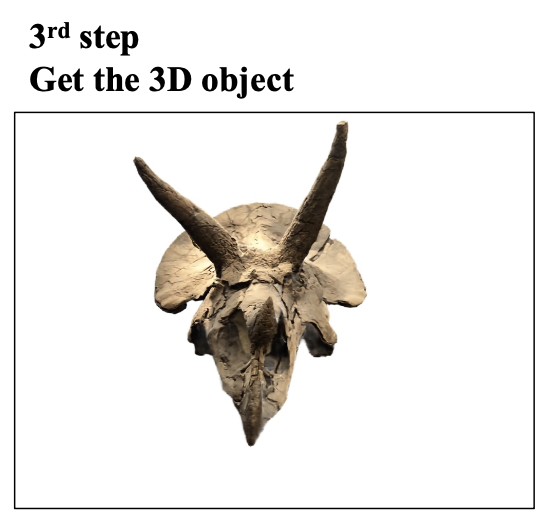 Neural Radiance Fields (NeRFs)
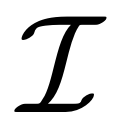 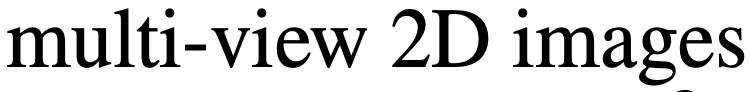 NeRFs
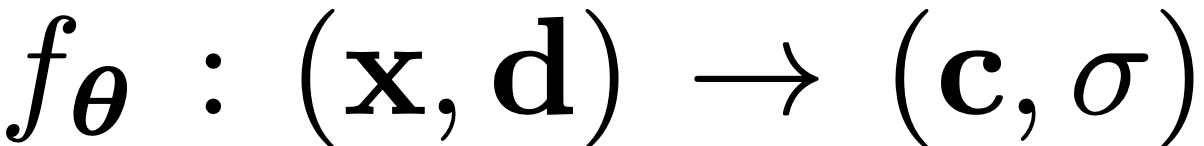 MLP
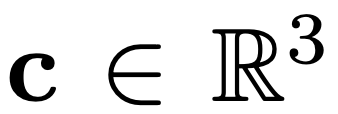 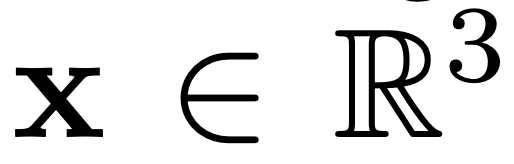 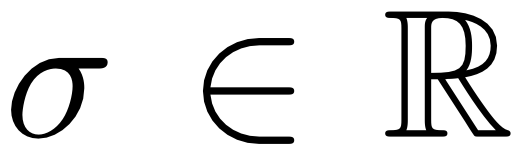 learnable 
parameters
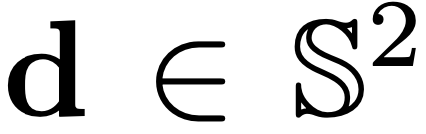 spatial coordinates
volume density
color
view direction
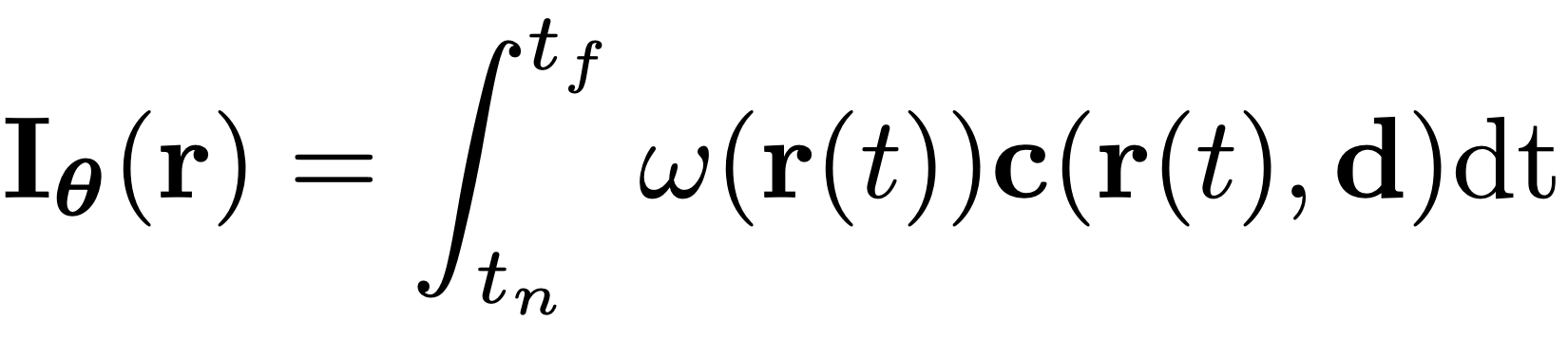 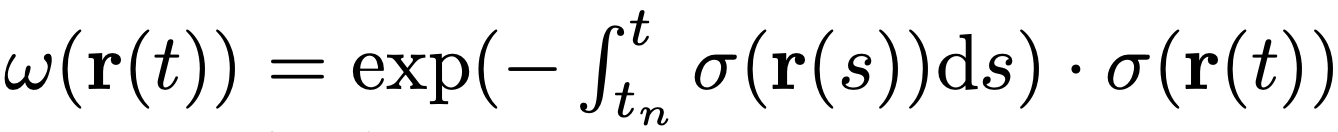 ray
Rendered image
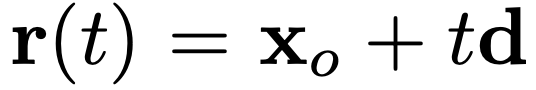 direction
distance
camera origin
Segment Anything Model (SAM)
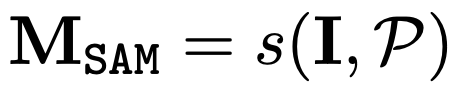 Mask
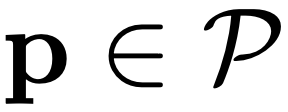 prompts
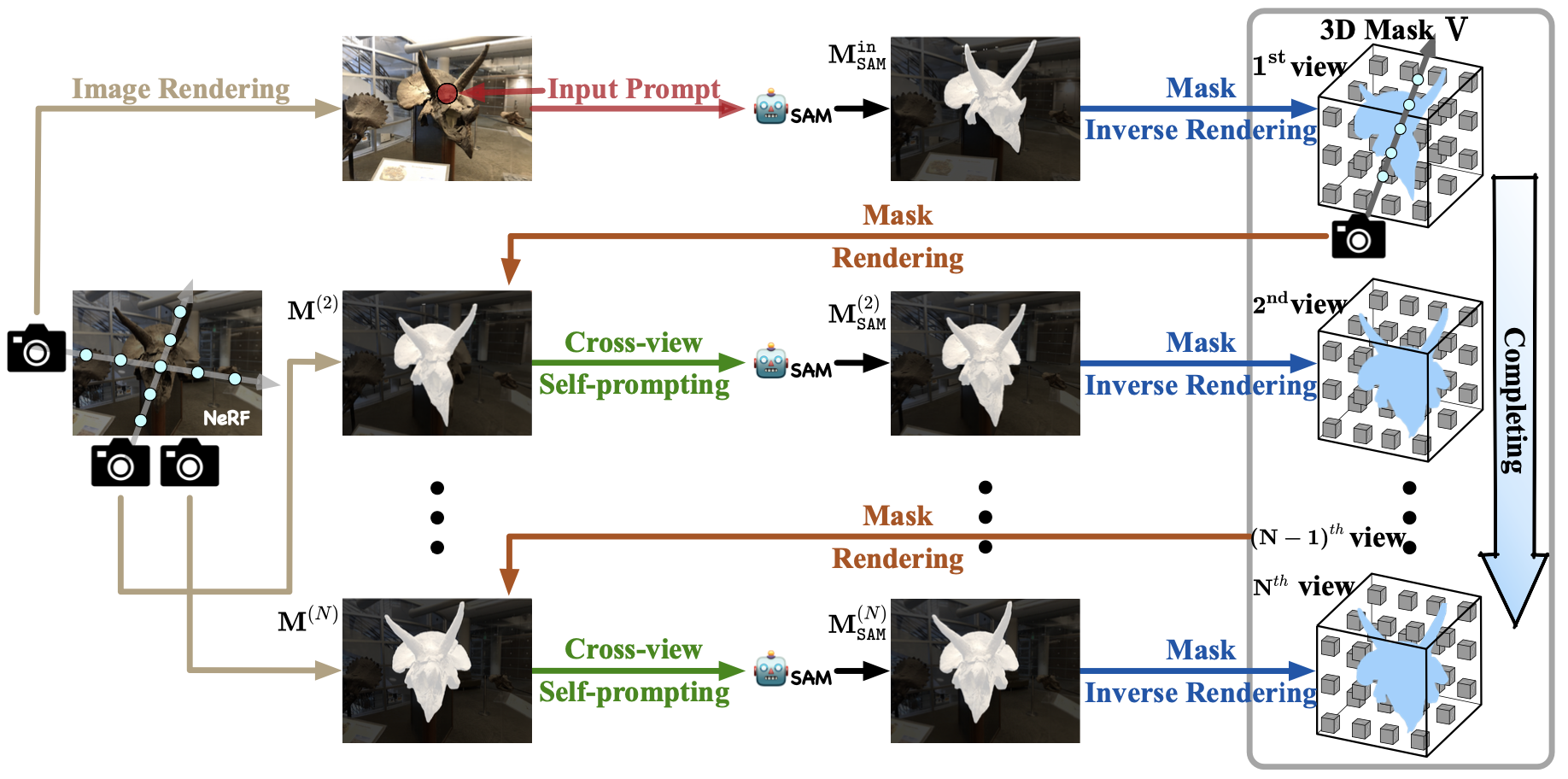 [Speaker Notes: no neural network needs to be optimized except the 3D mask]
Mask Inverse Rendering
project the 2D mask to the 3D space 
form the 3D mask based on weights
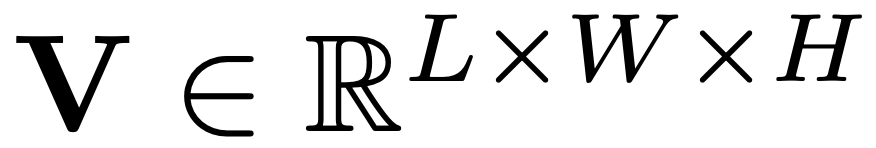 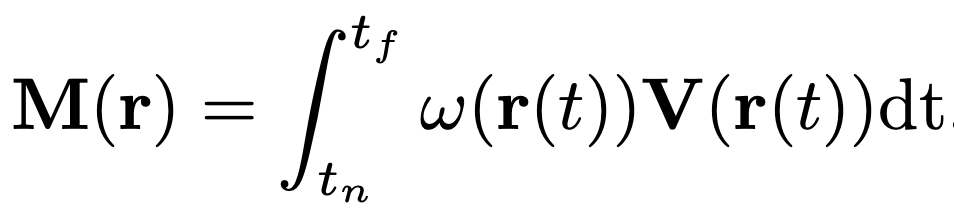 mask confidence score
Goal:
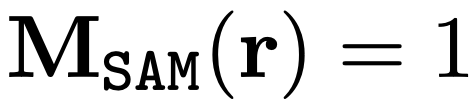 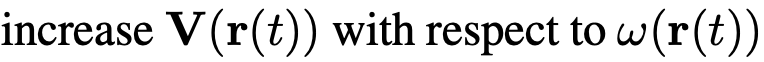 
mask generated by SAM
[Speaker Notes: ω(r(t)) reveals the object structure within the 3D space 
density values of the pre-trained NeRF 

high weight indicates the corresponding point close to the object’s surface.]
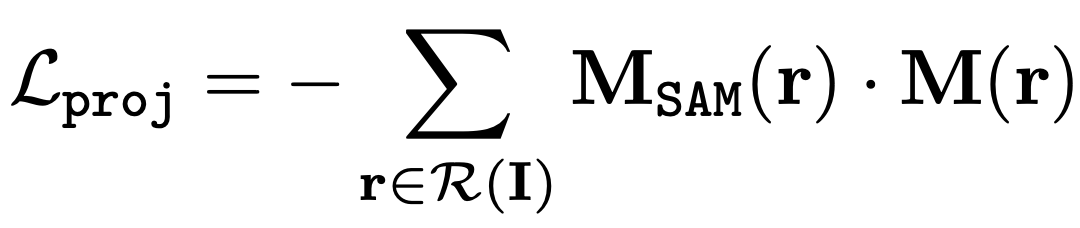 ray set of the image
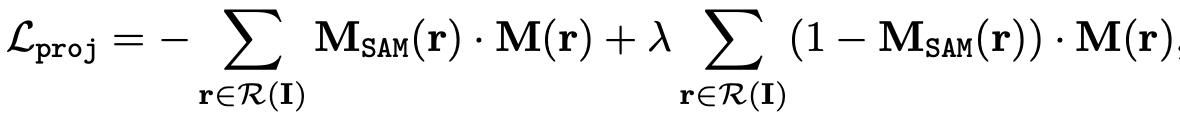 hyper-parameter
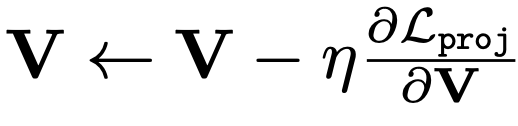 [Speaker Notes: assumption that both the geometry from the NeRF and the segmentation results of SAM are accurate 

if SAM consistently predicts a region as foreground from different views, SA3D marks its corresponding 3D region as foreground]
Cross-view Self-prompting
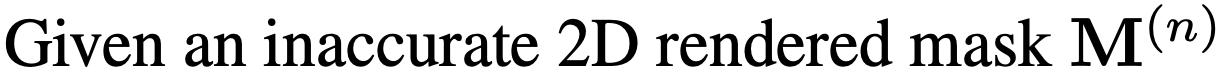 
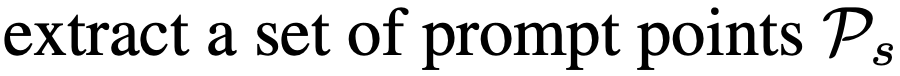 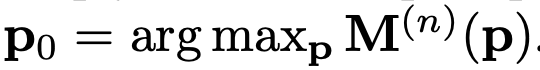 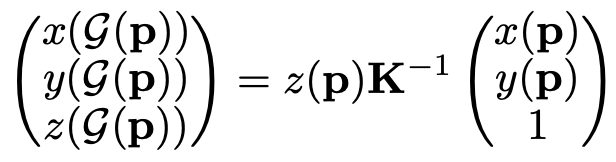 camera intrinsics
new prompt point 
high confidence score 
close to existing prompt points
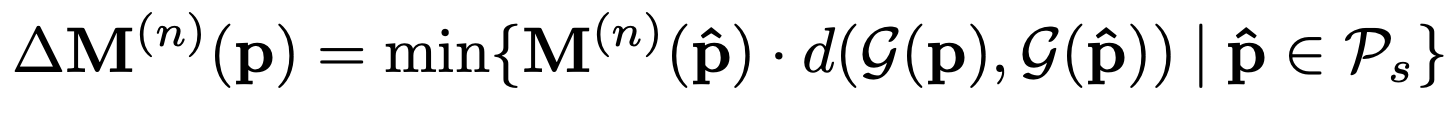 estimated by the pre-trained NeRF
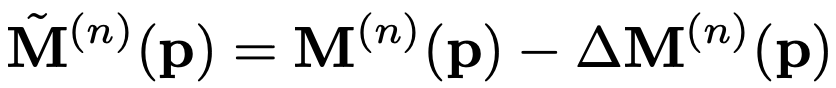 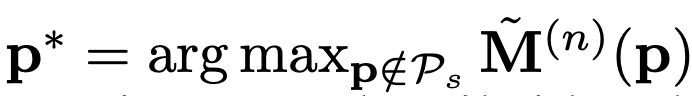 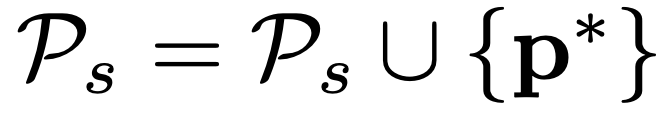 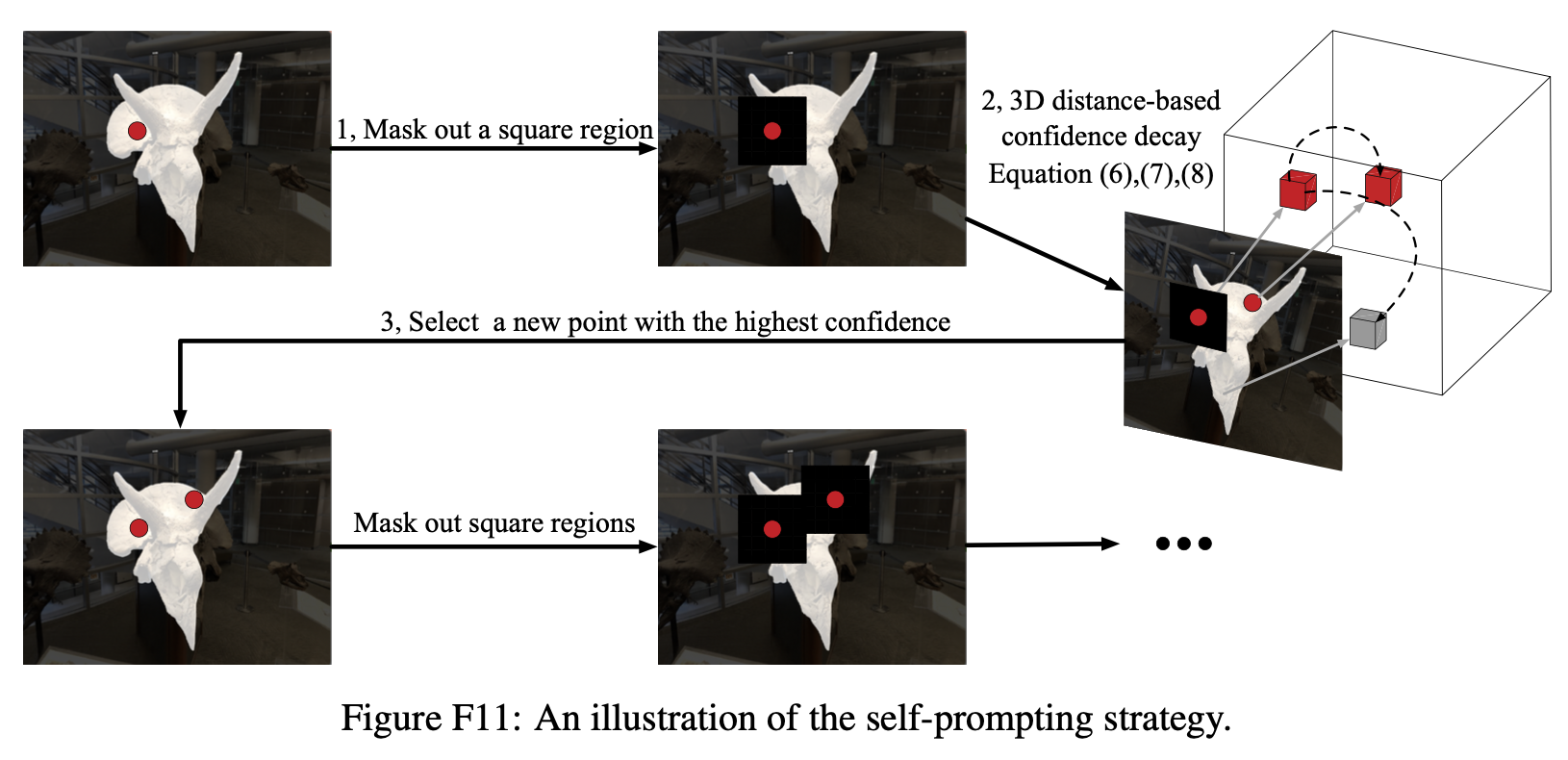 IoU-aware view rejection
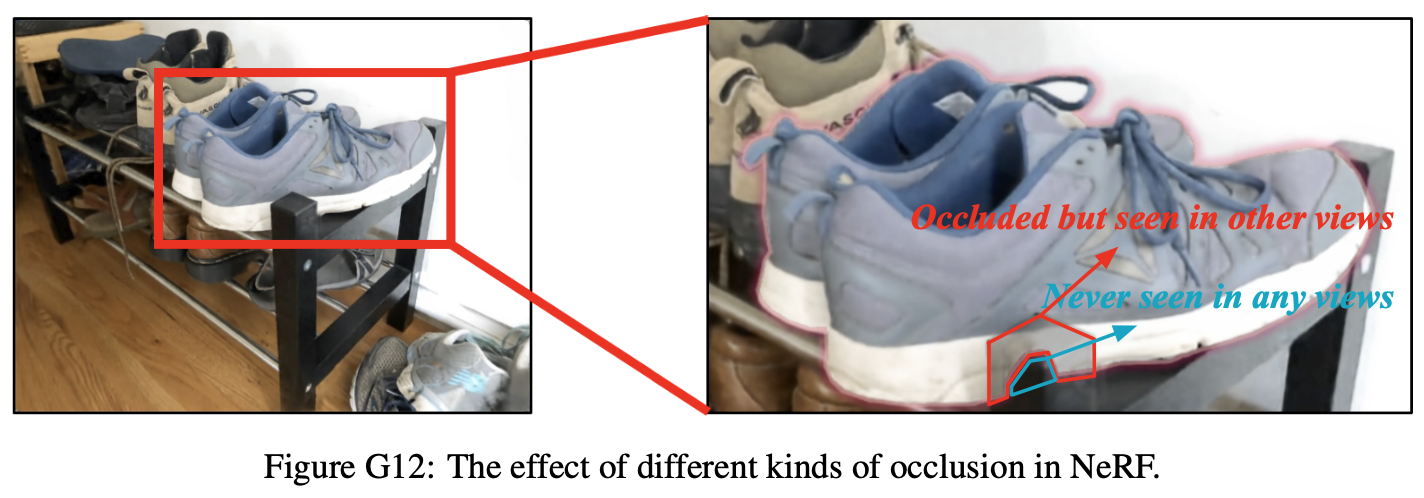 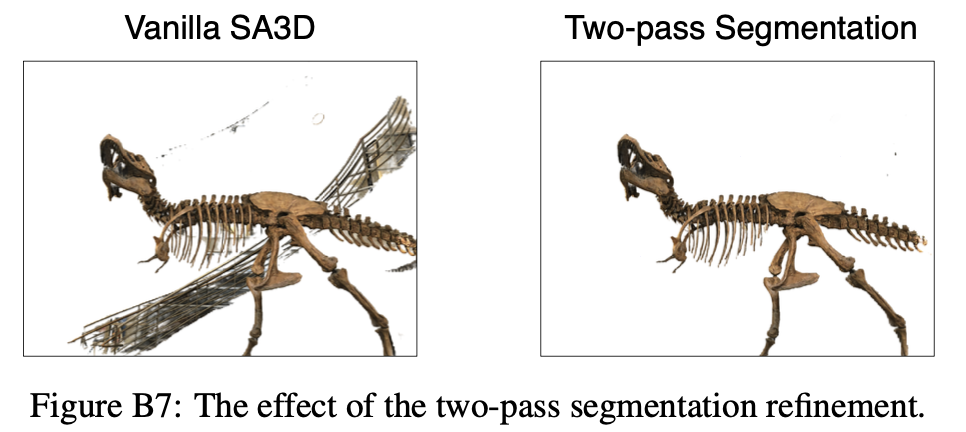 [Speaker Notes: Not included in the experiments]
Results
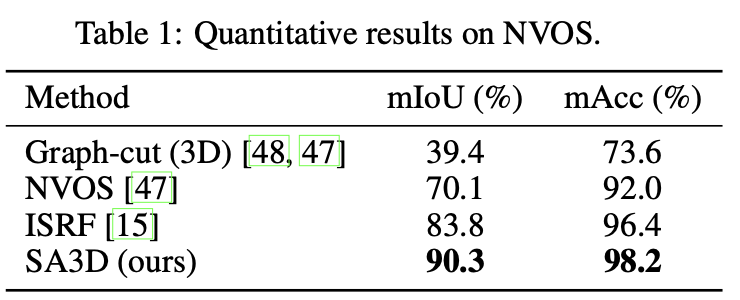 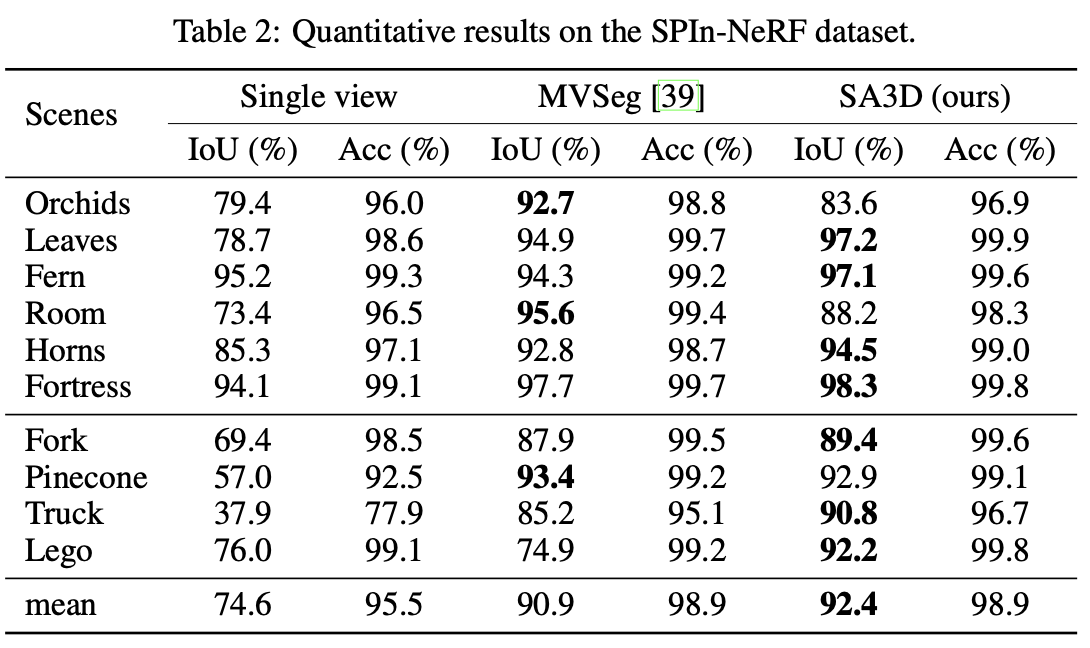 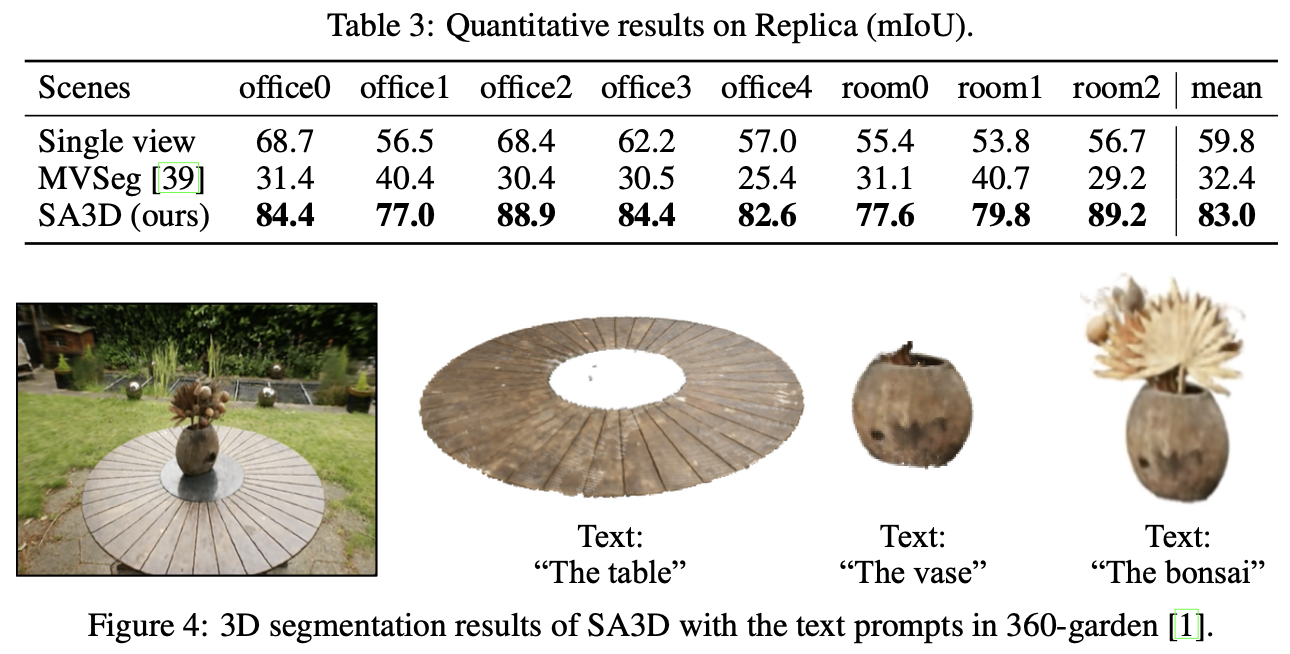 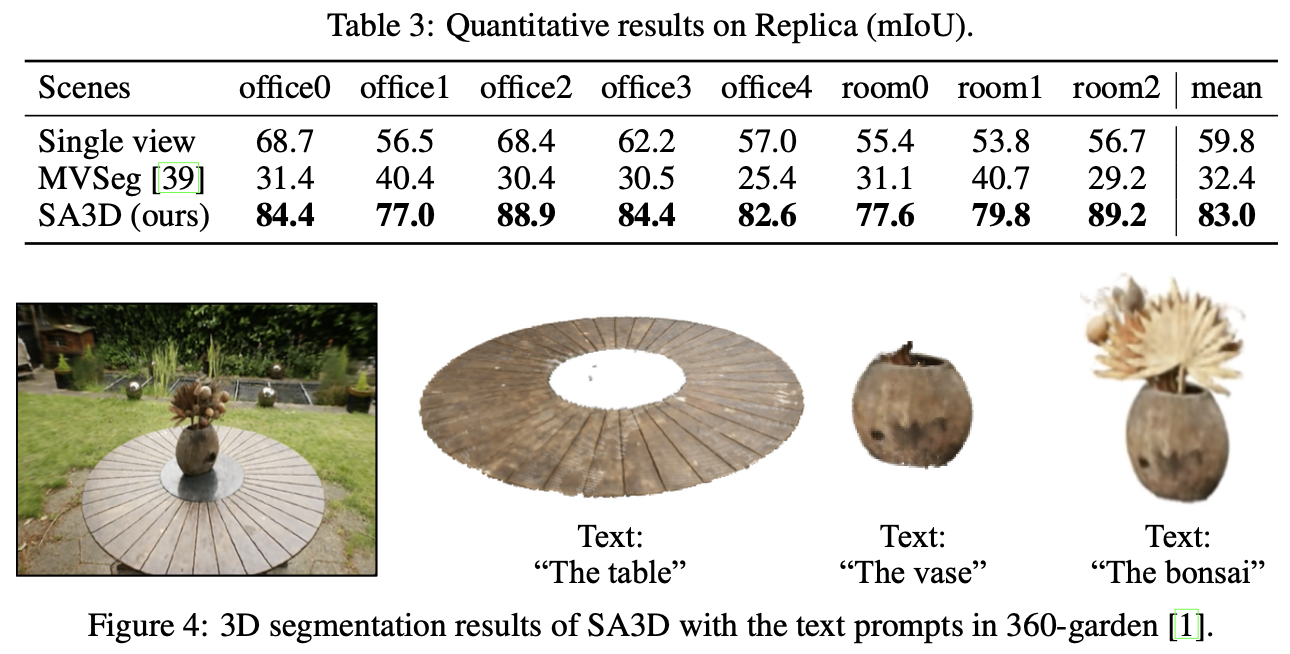 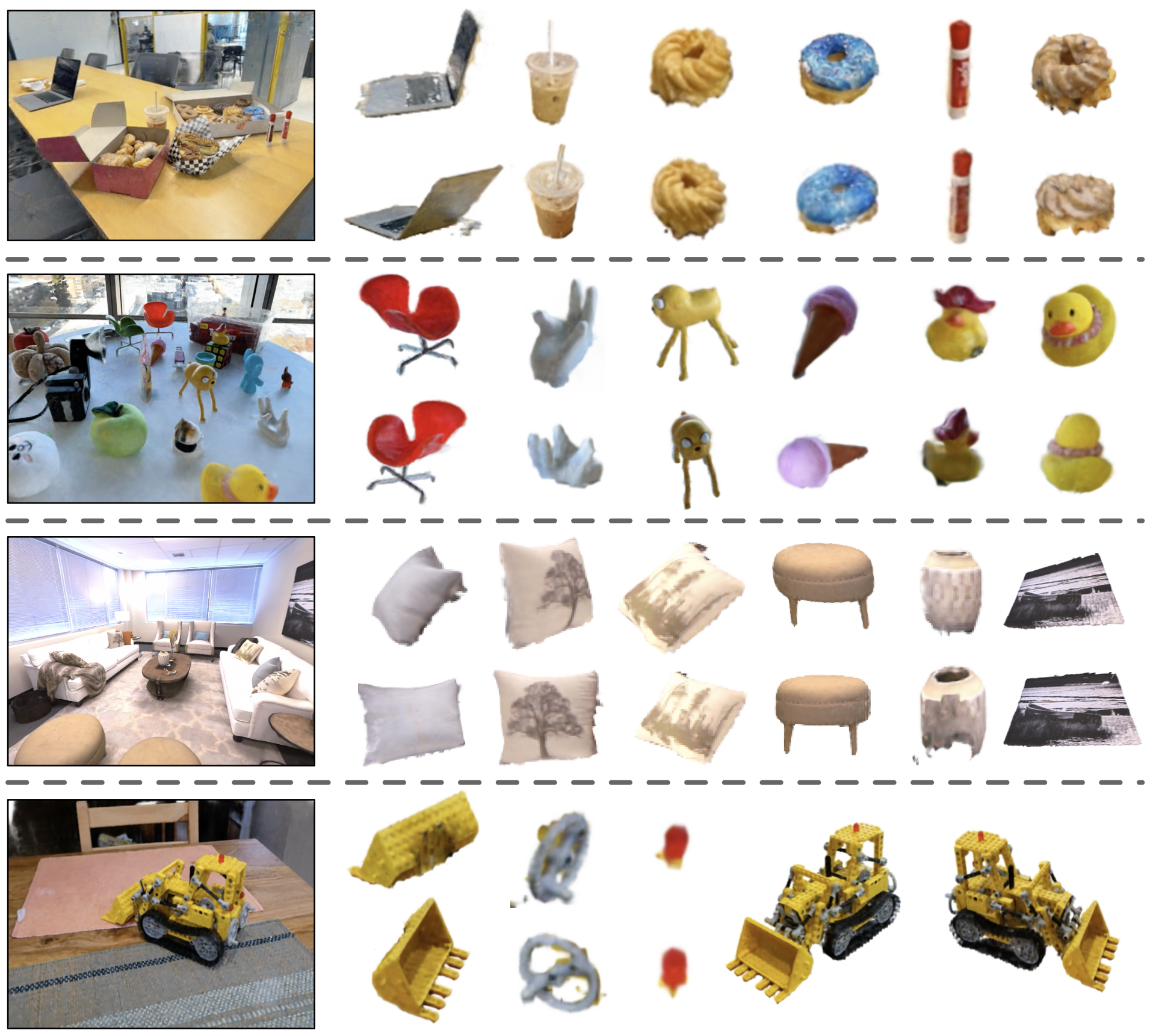 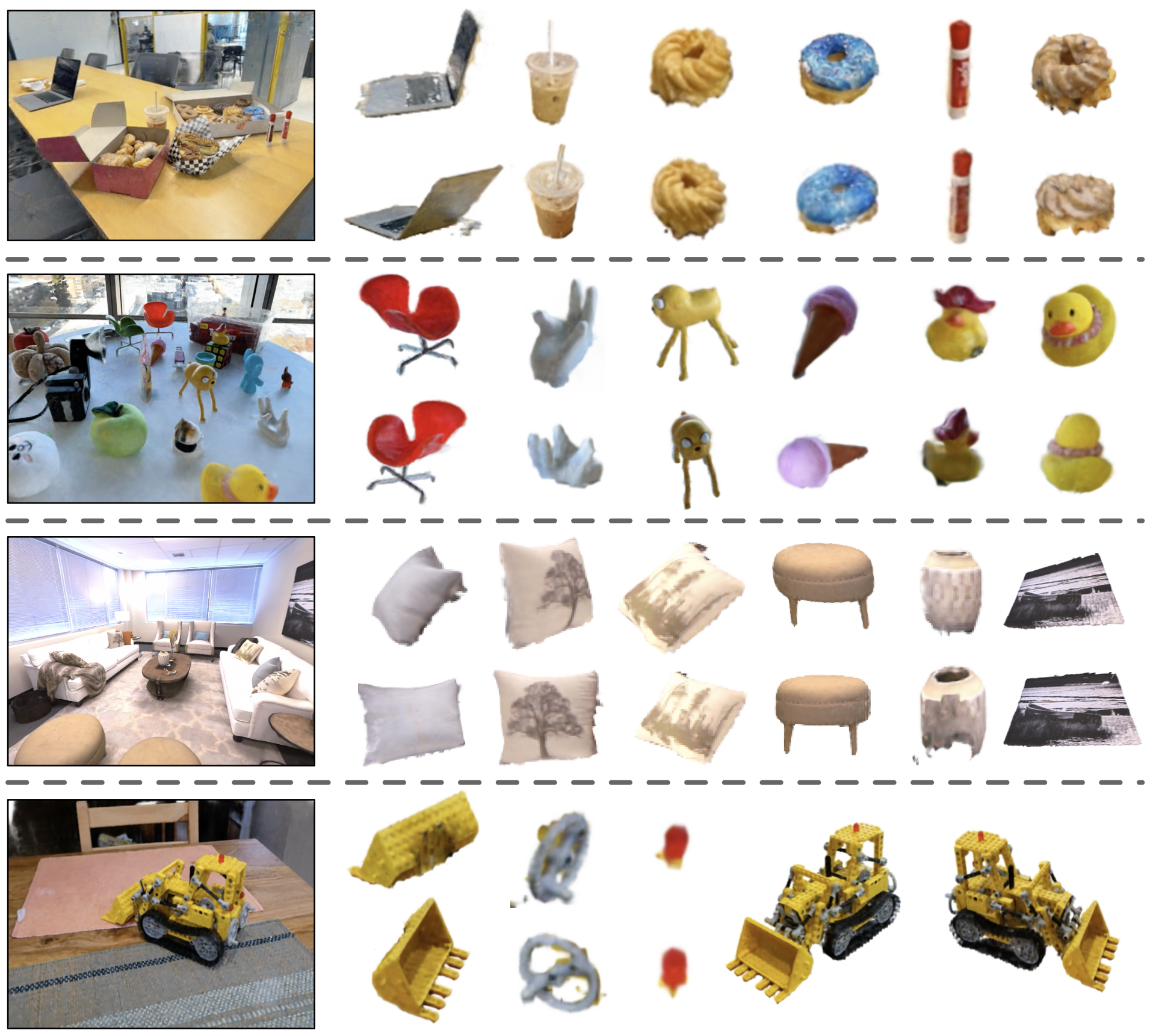 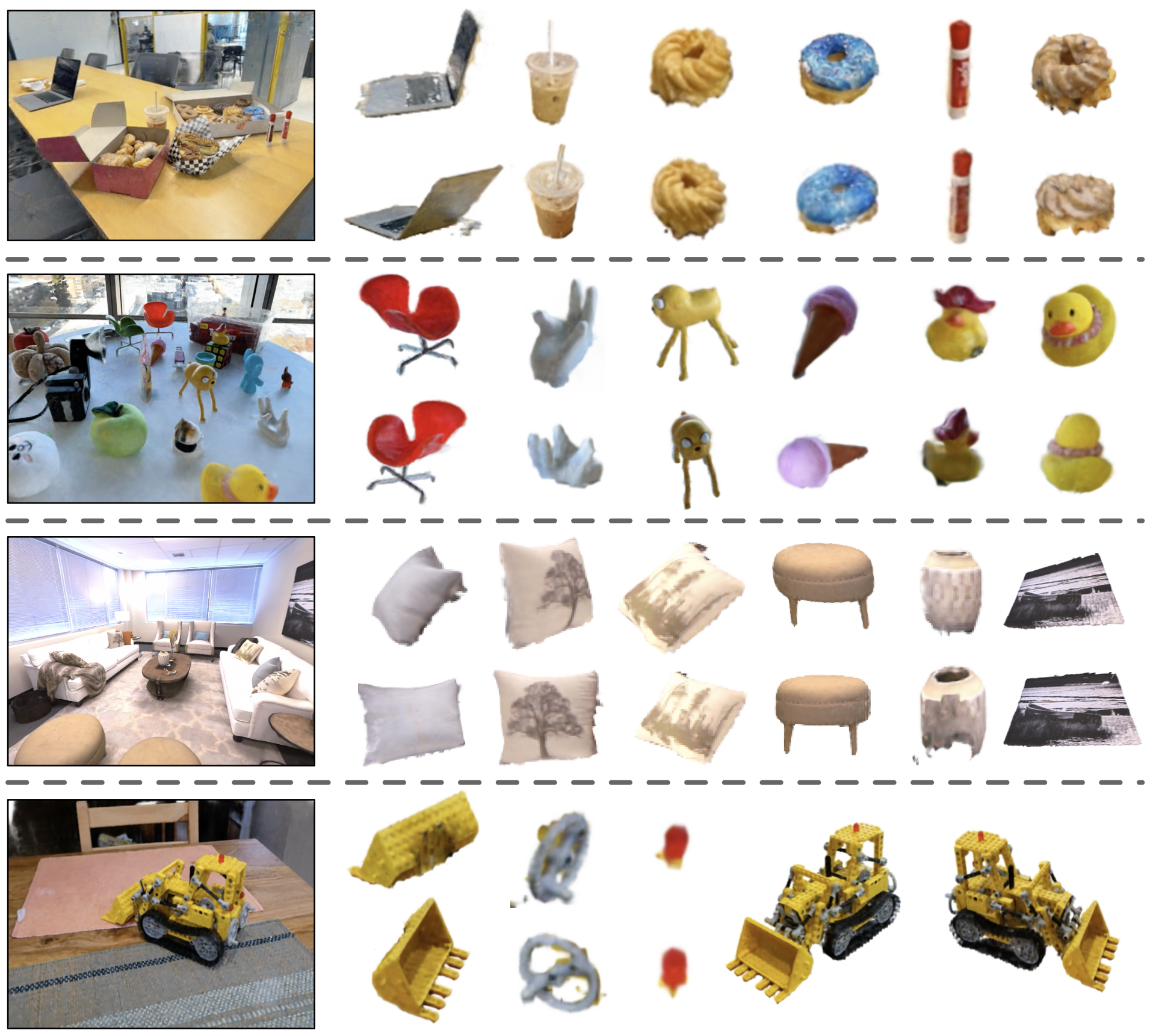 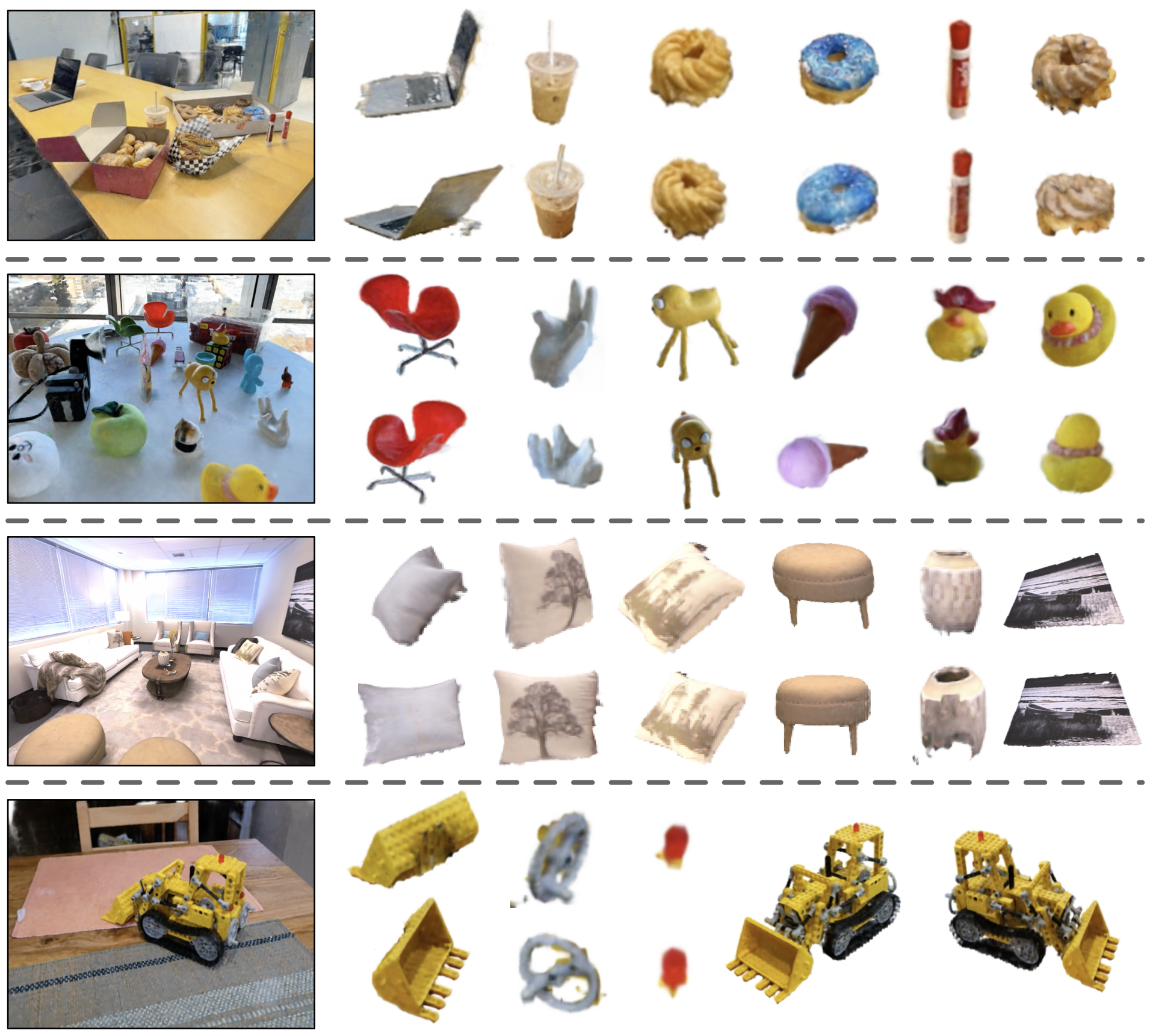 Ablation Study
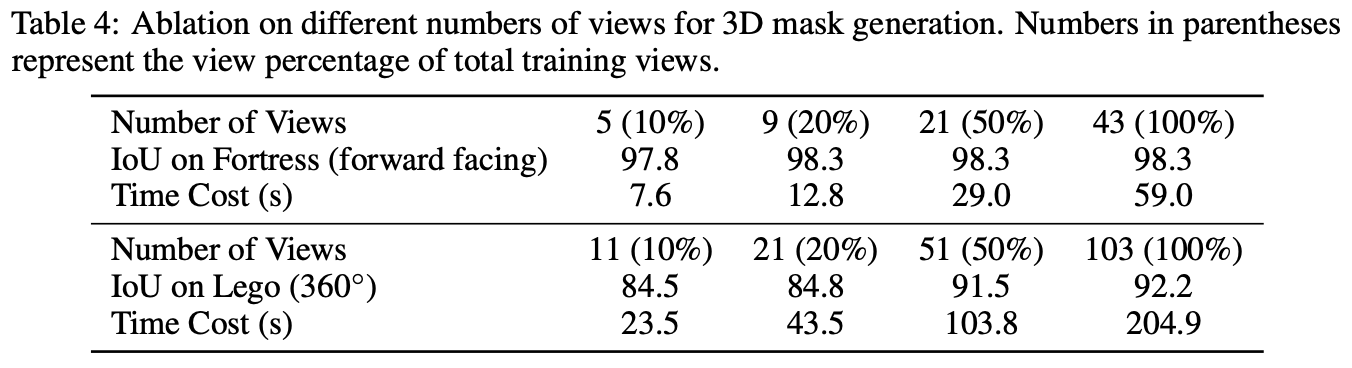 Ablation Study
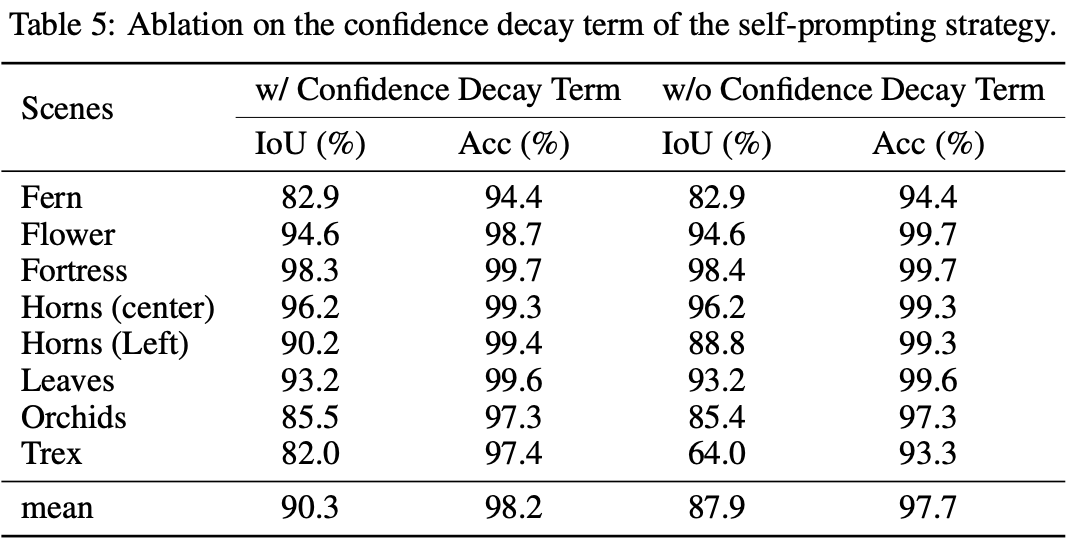 Ablation Study
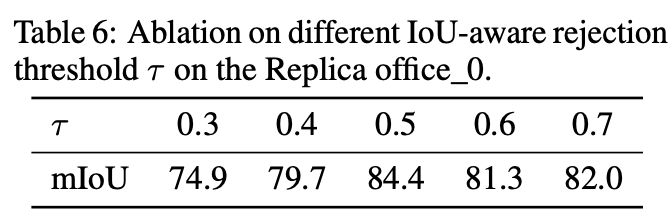 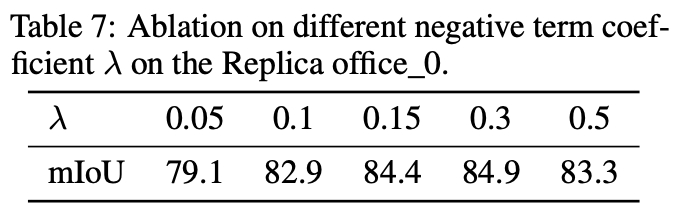 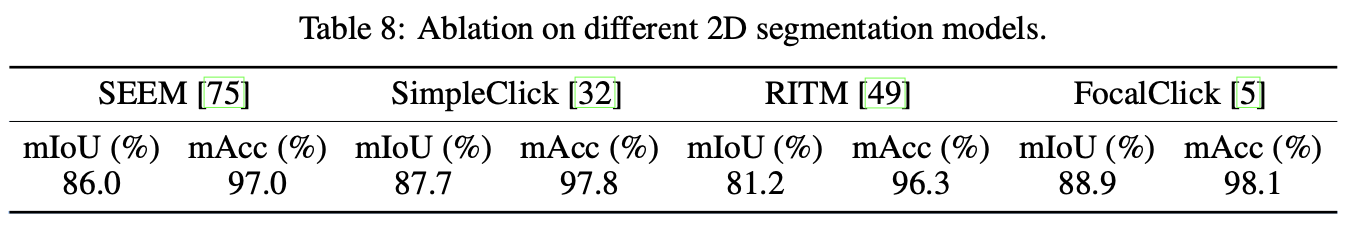 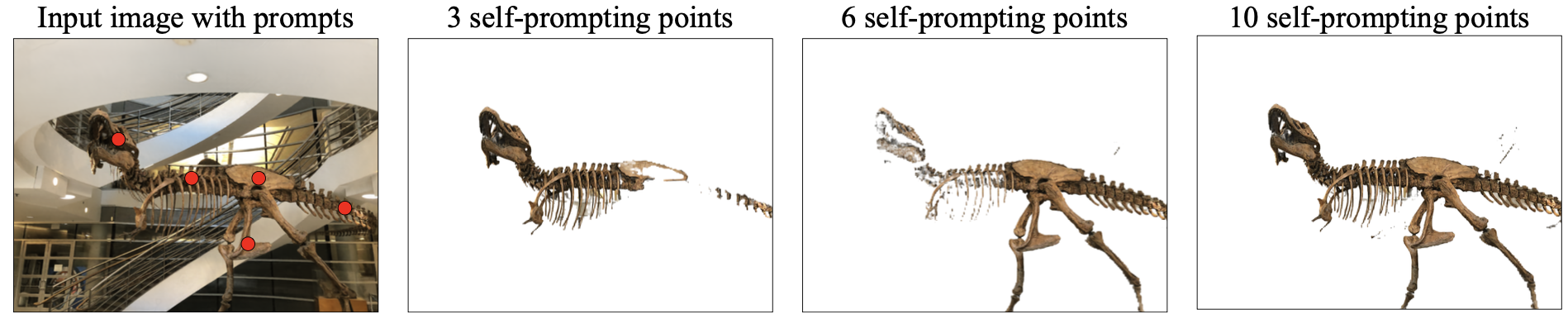 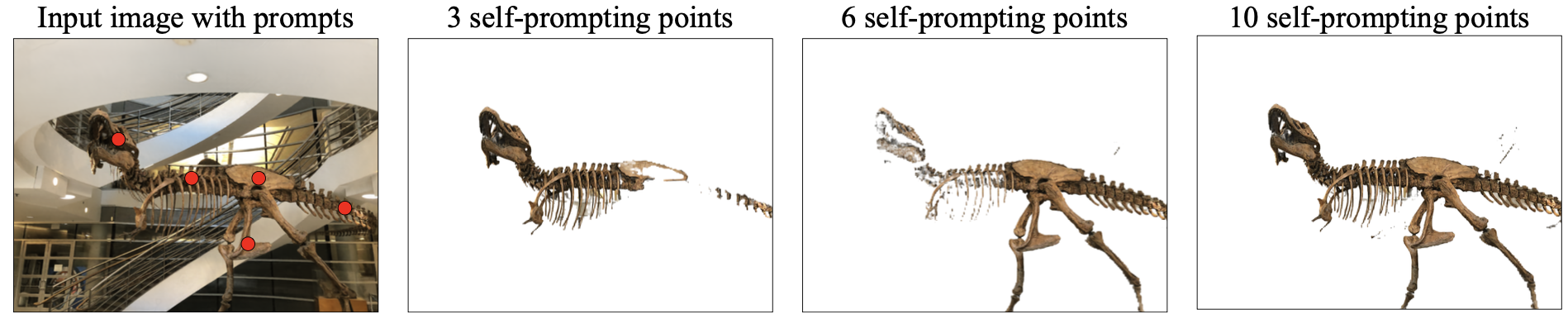 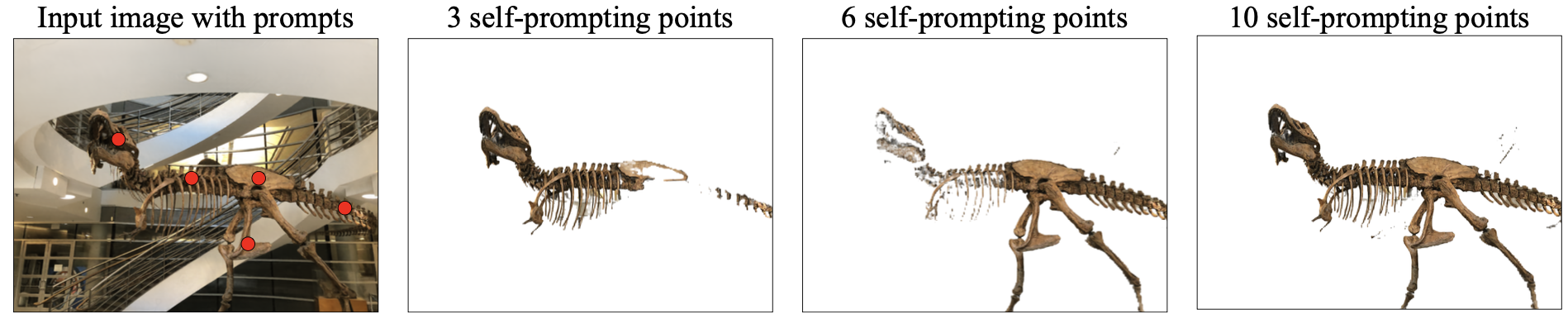 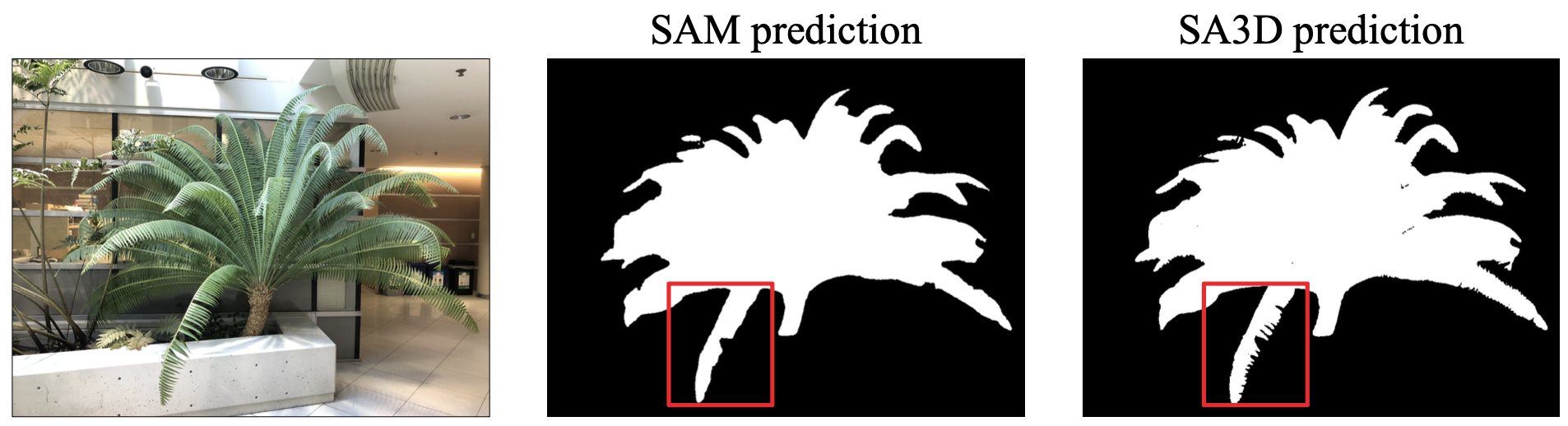 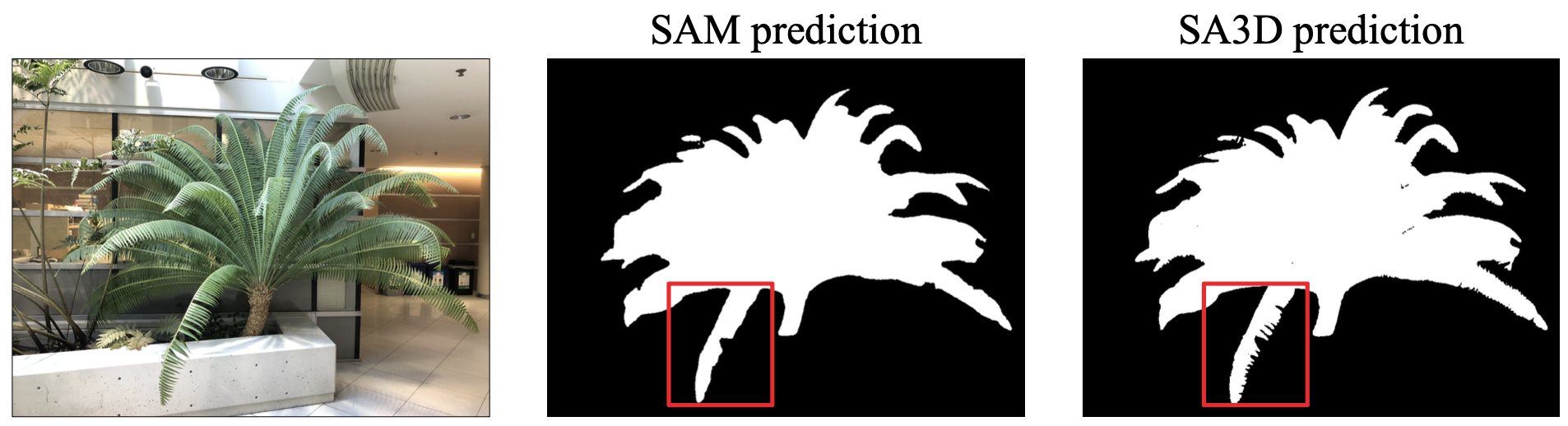 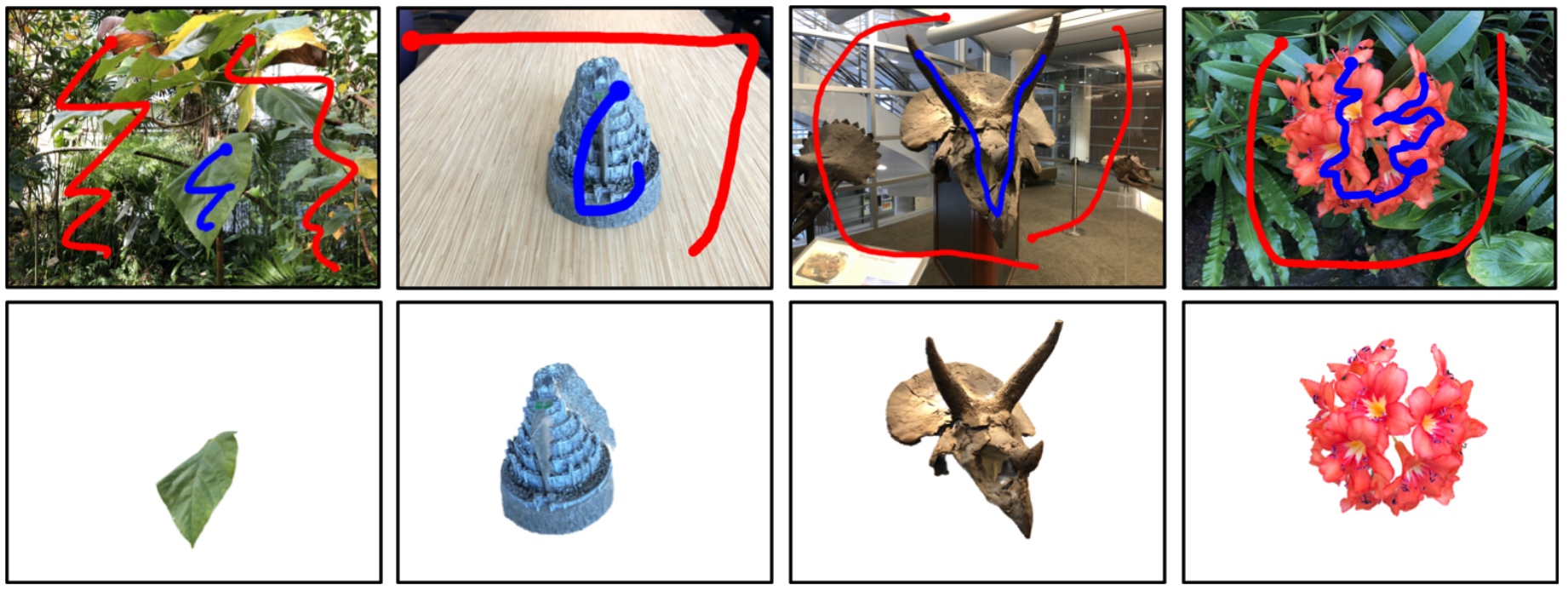 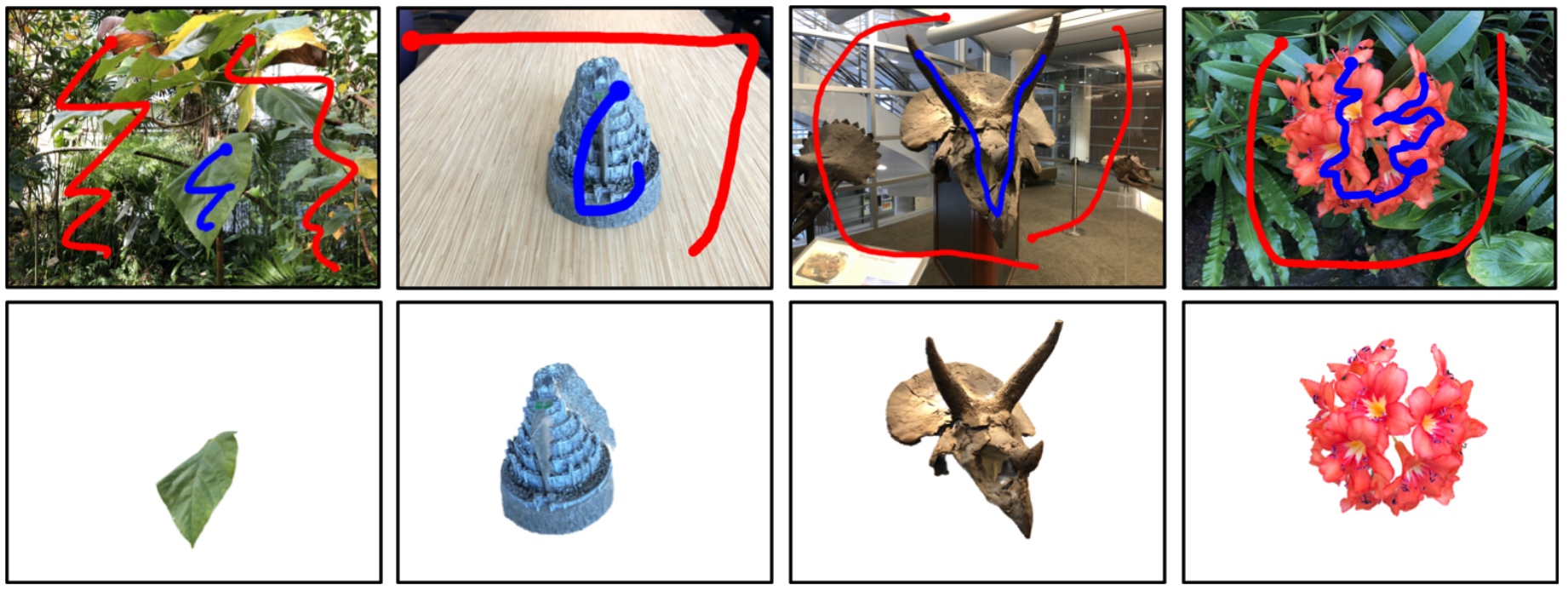 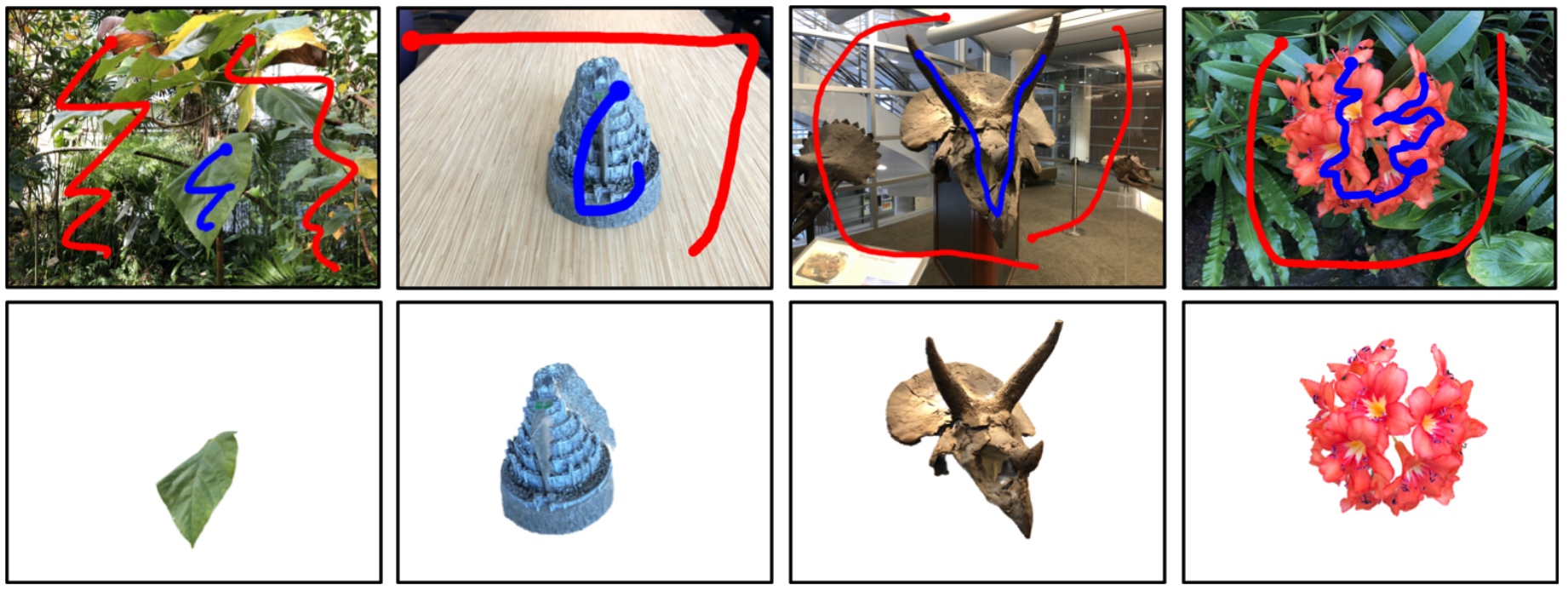 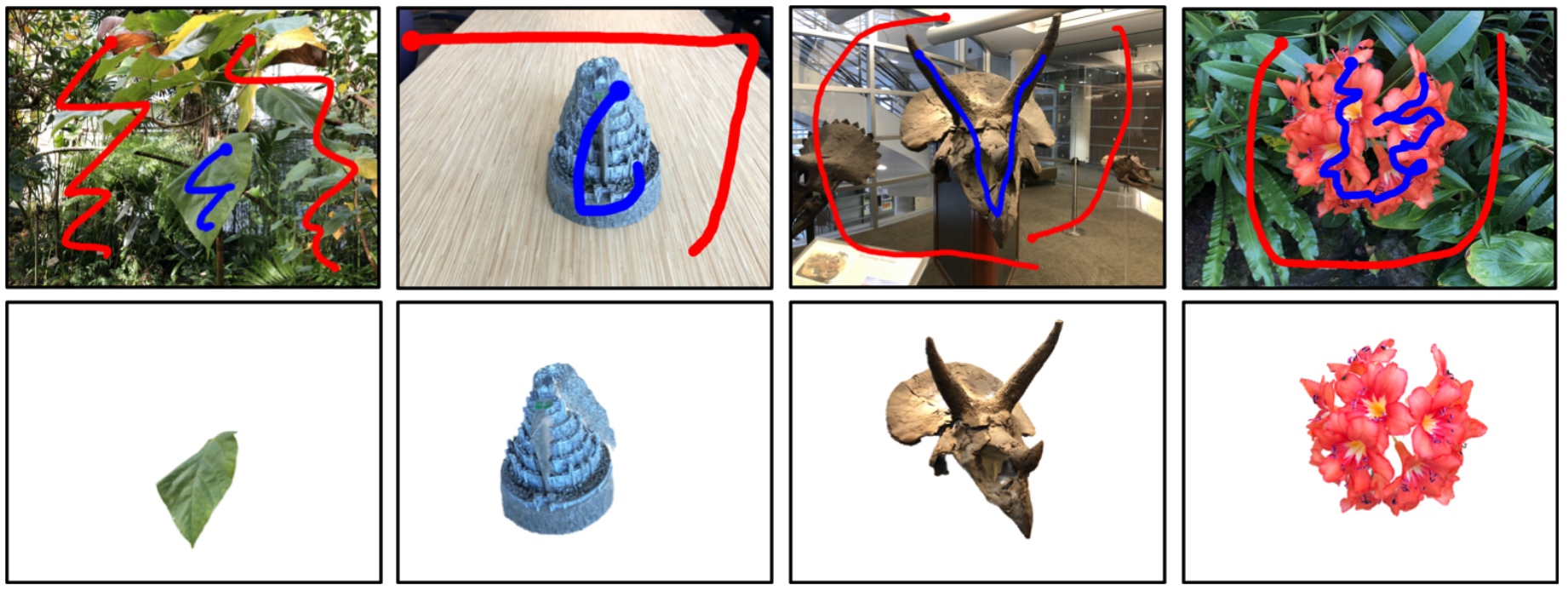 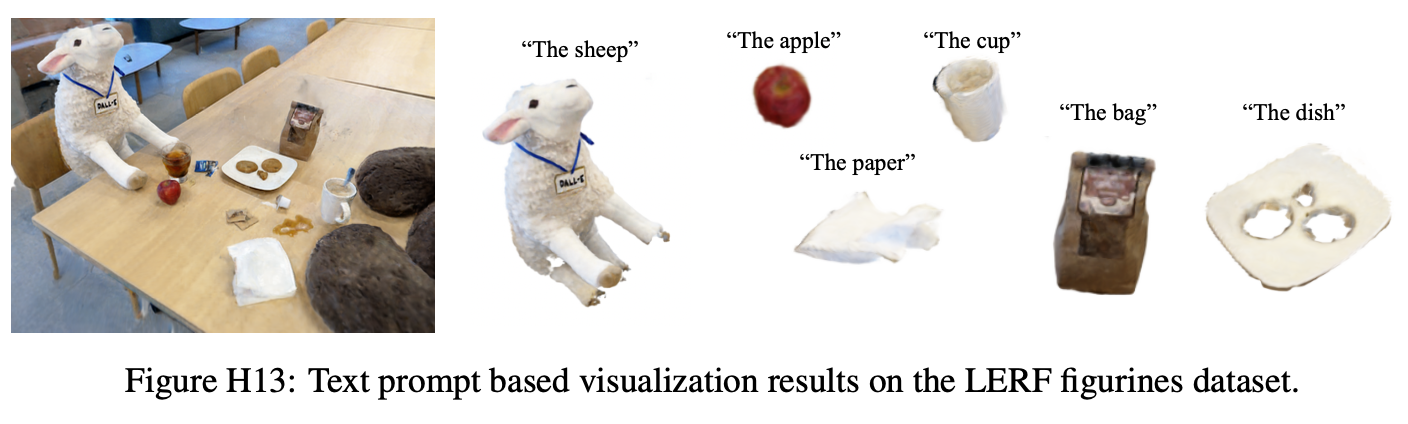 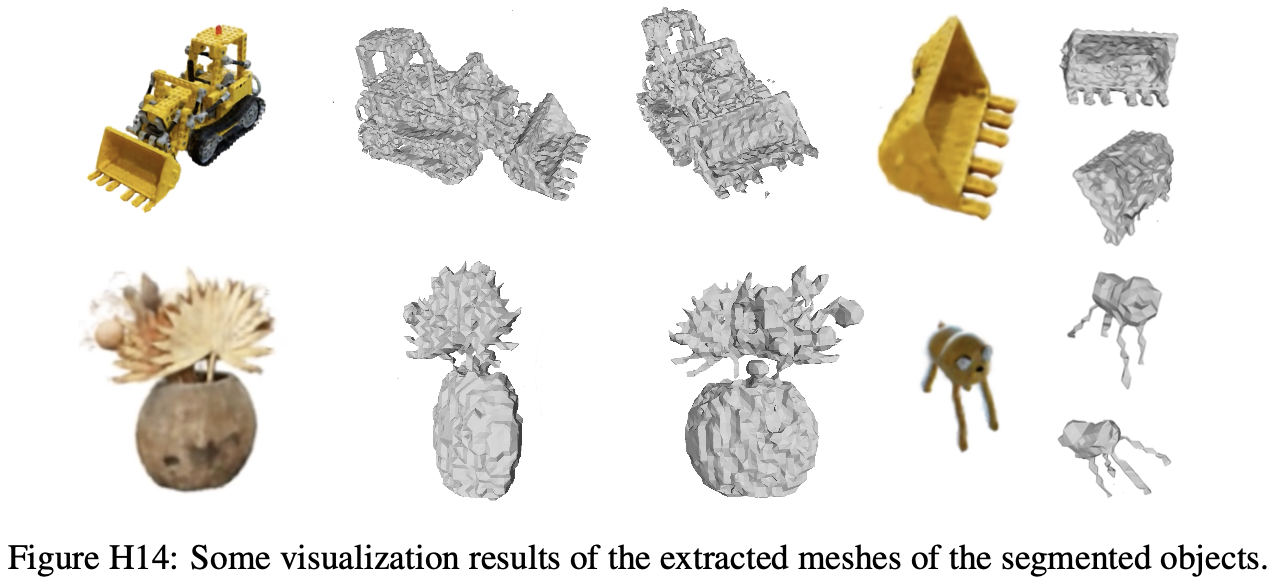 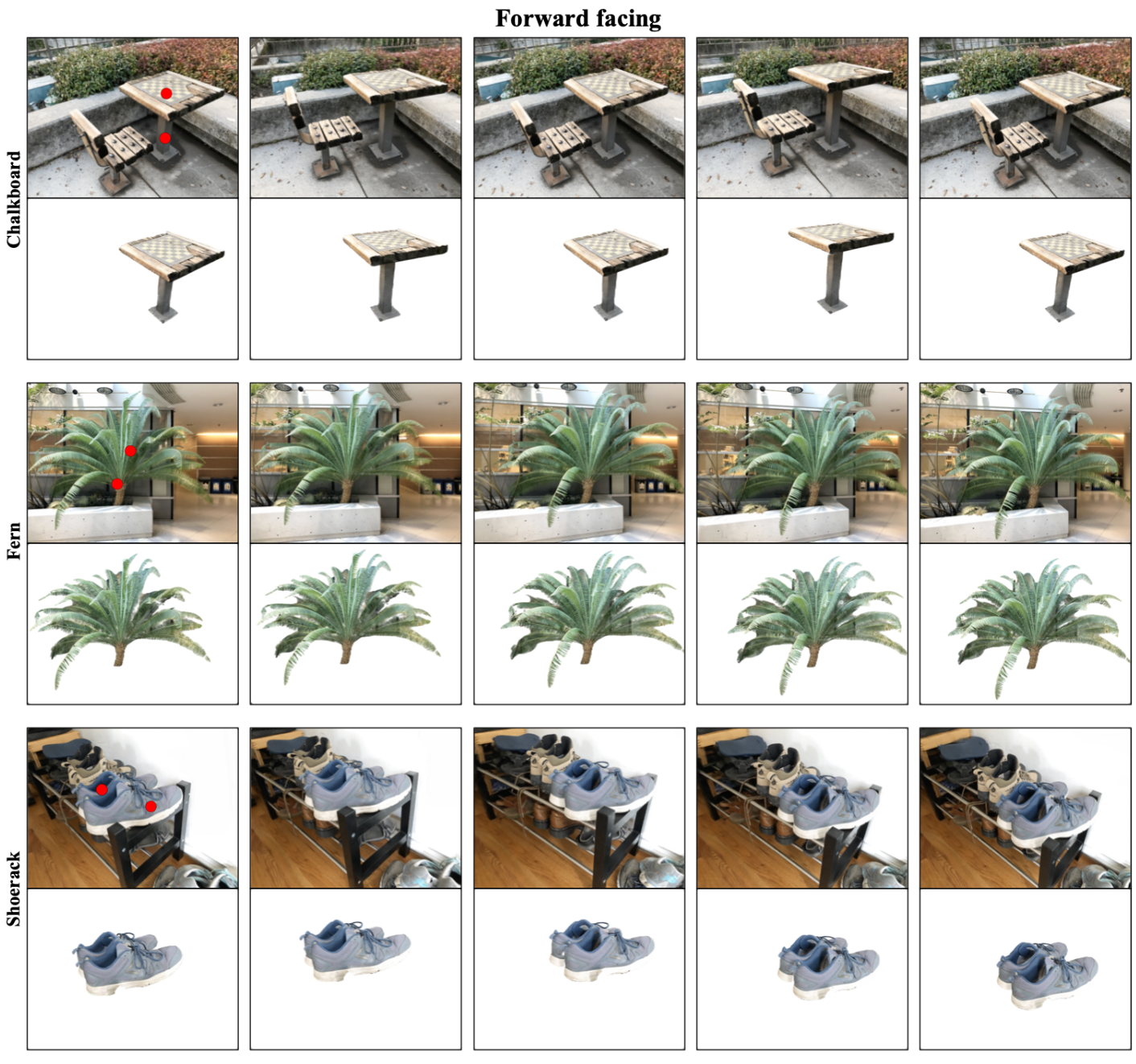 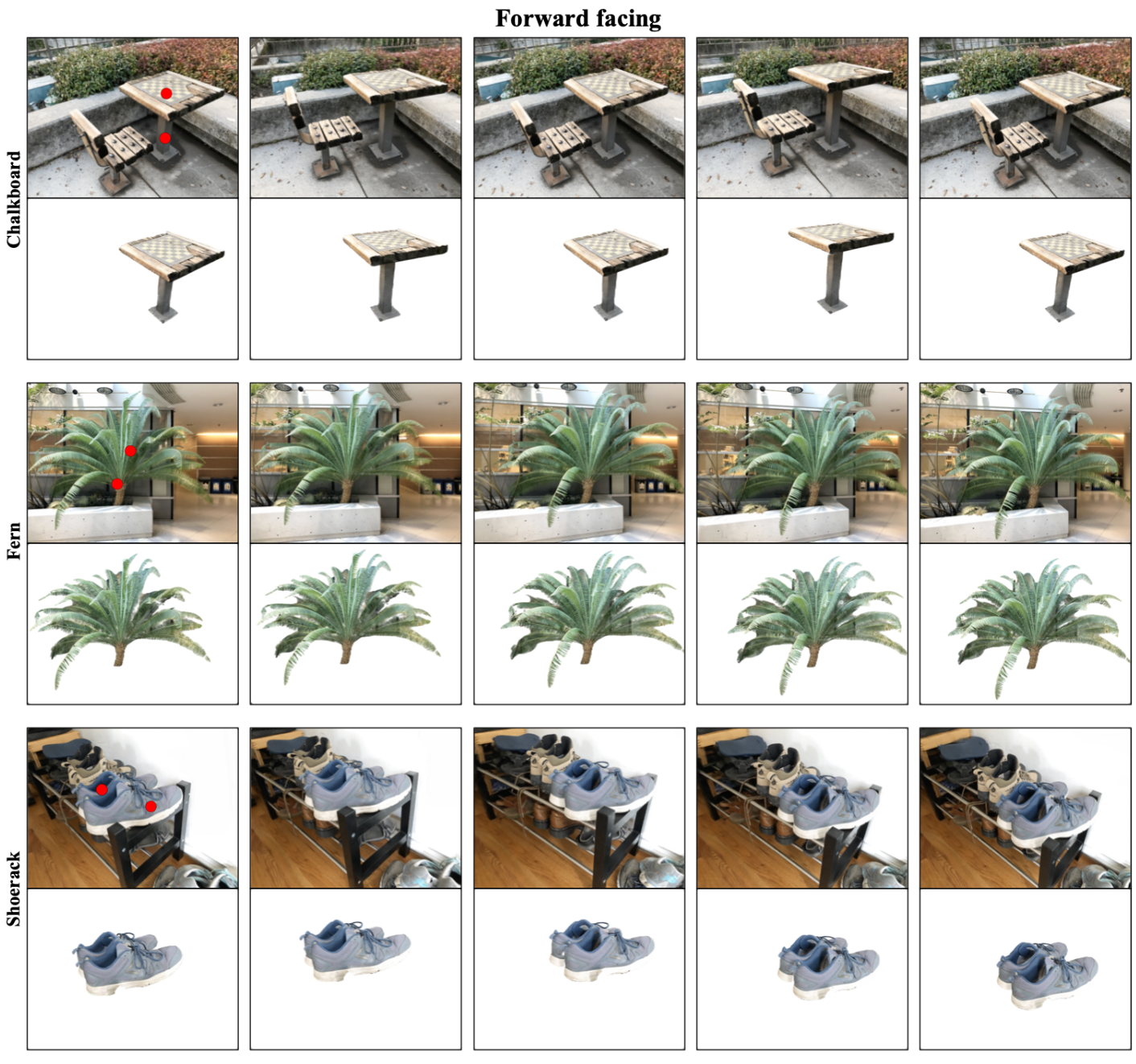 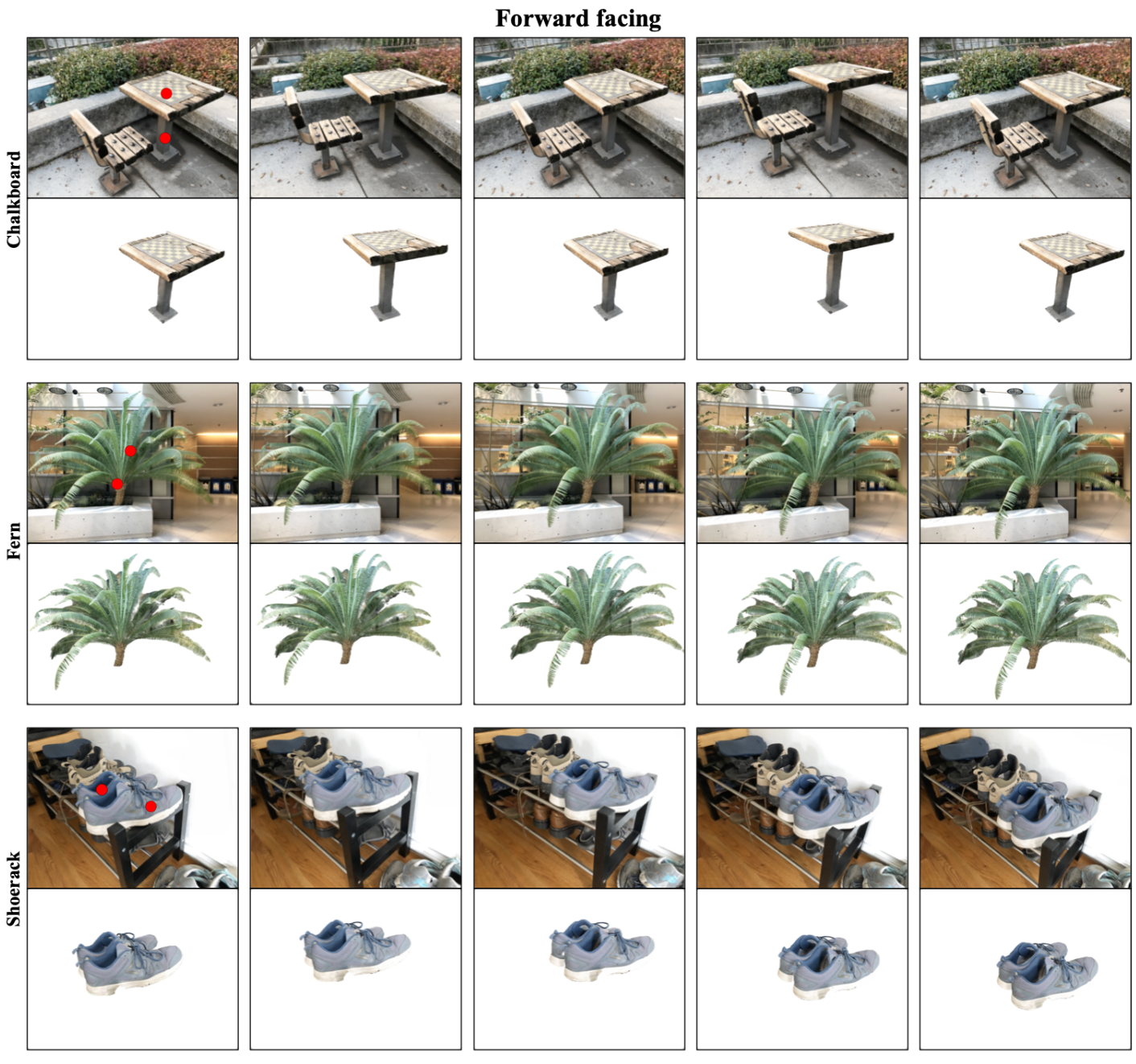 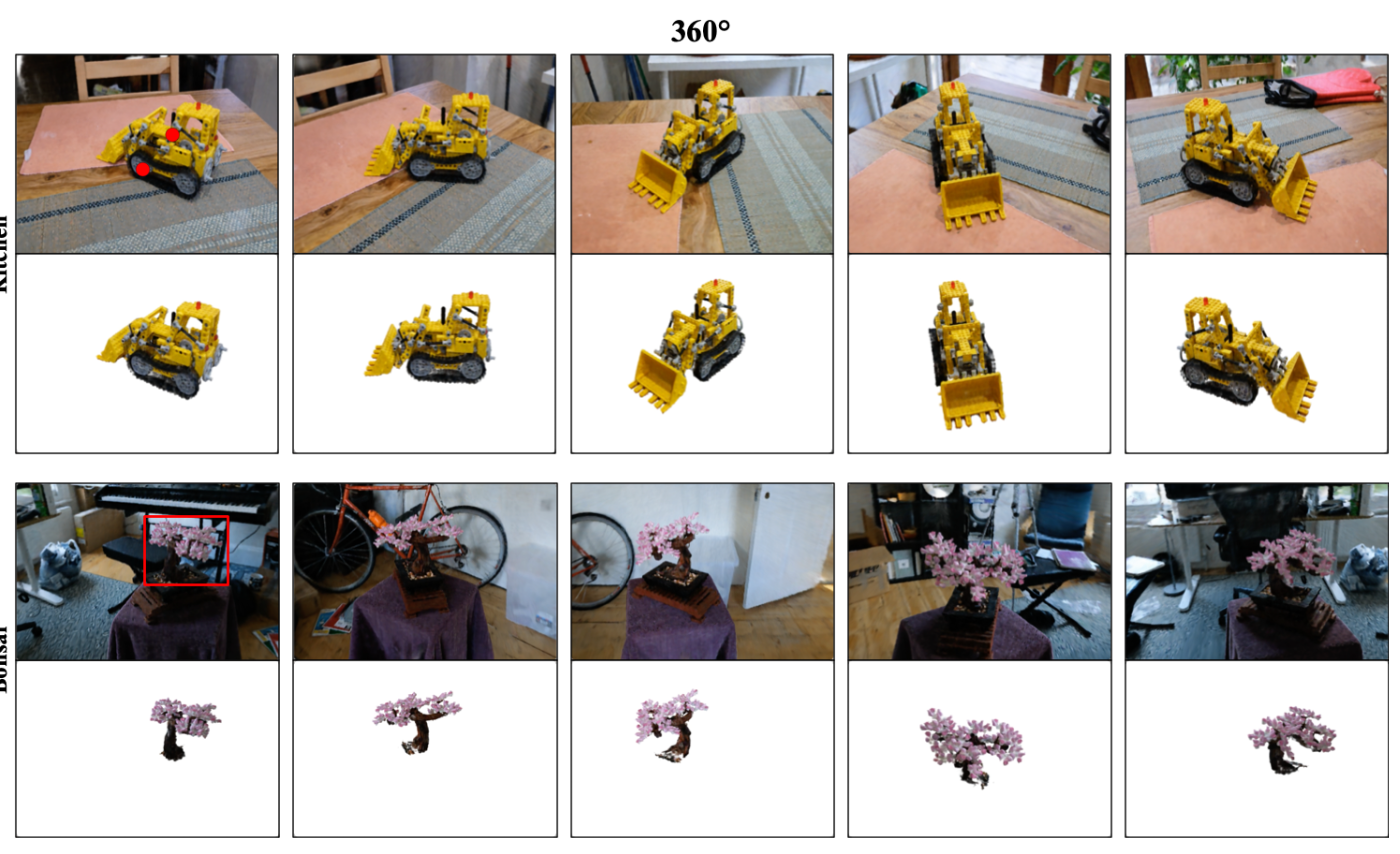 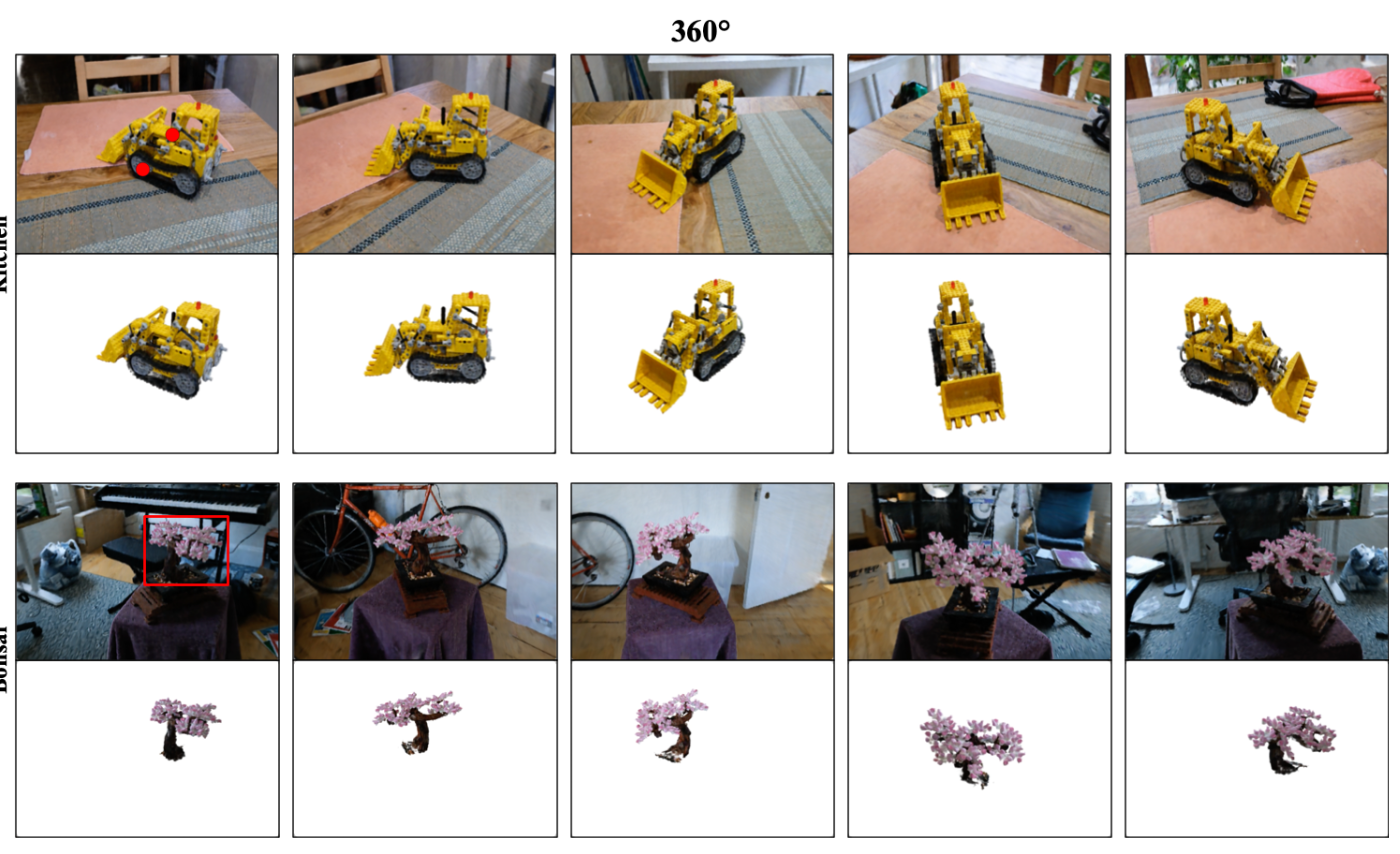 Q&A